Проект на тему:
Міні-піца на батоні.
Міні-піцу на батоні в народі називають ледачою. Дійсно, для її приготування навіть тісто замішувати не треба. Хоча зі справжньою піцою її ріднить лише спосіб запікання начинки під сиром на якійсь основі, а по суті міні-піца більше нагадує гарячий бутерброд, це не робить її менш популярною. Навпаки, таке блюдо дуже доречно, коли часу на приготування тіста немає і навіть немає готової основи. Адже так зручно готувати піцу на батоні на швидку руку до приходу гостей, та й себе чи сім'ю порадувати не гріх. Спробуйте!
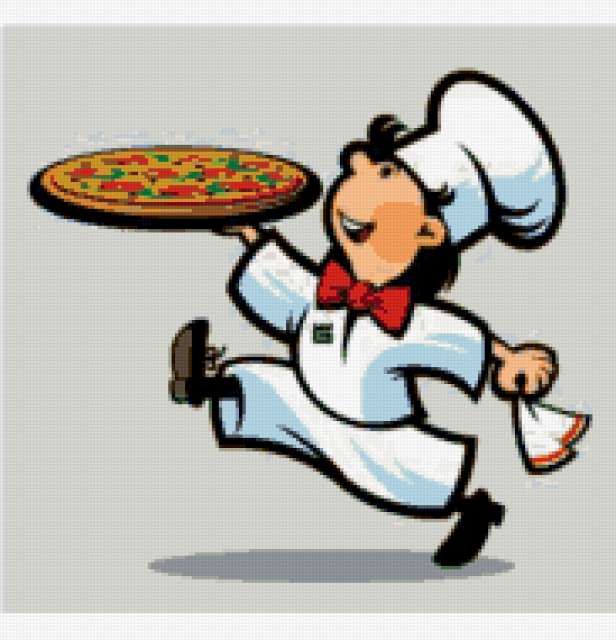 Моделі аналоги:
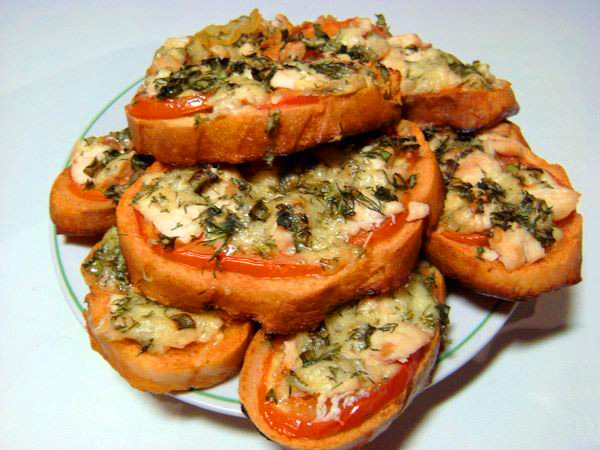 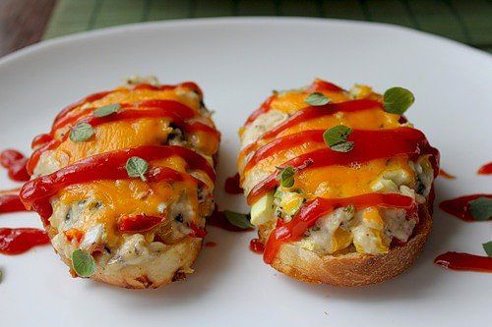 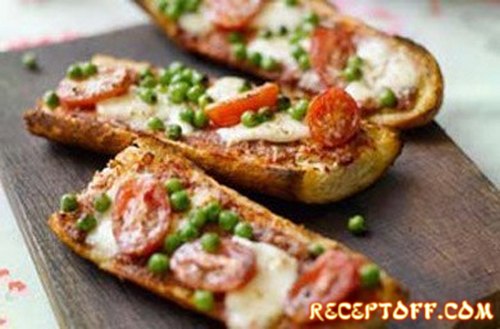 Інгредієнти:
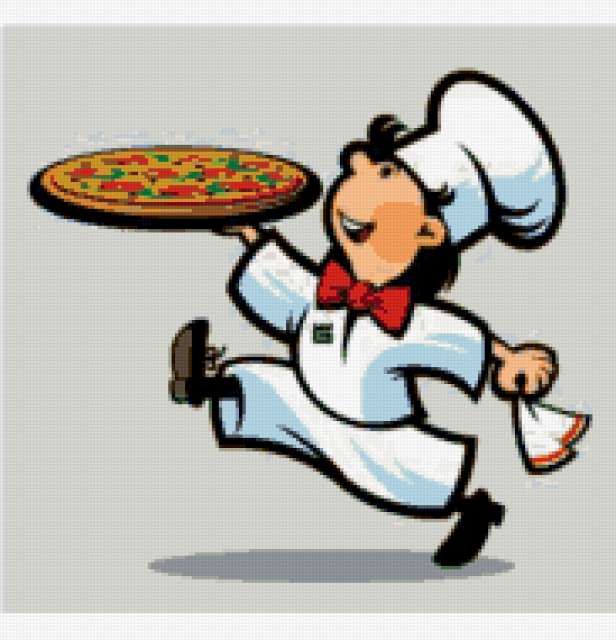 1.   Батон.
 Кетчуп.
 Майонез.
 Ковбаса.
 Твердий сир.
 Червоний перець.
 Помідори.
 Зелень.
 Наполегливість та хороший настрій 
Приготування:
Для початку беремо батон та розрізаємо його на дві частинки. Після цього виймаємо м’якіть, ось так:
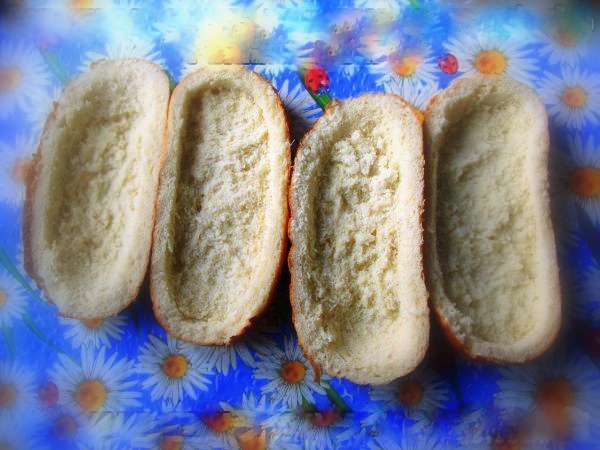 Зробивши соус з майонезу та кетчупу, перемажемо половинки батона.
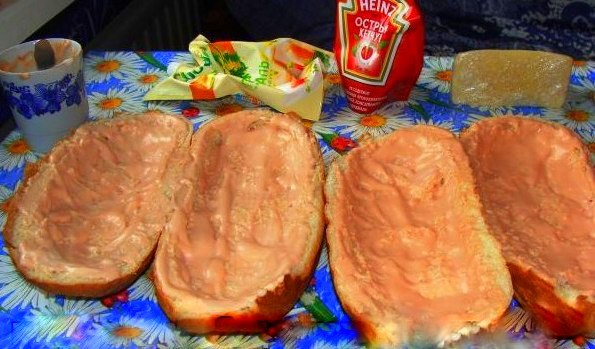 Гарненько вимастивши починаємо накидати начинку. Для початку покладемо ковбаску, потім солоних огірків, червоний перець, помідорів - та все це засипимо потертим сиром. Вкінці поставимо у духовку на 10-15 хвилин.
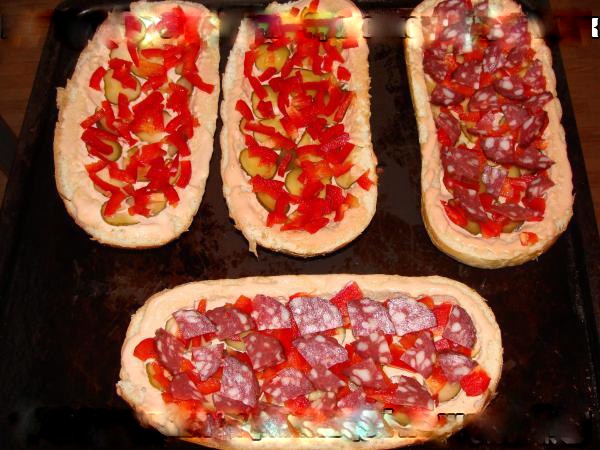 Готово! Приємного апетиту!
Висновок:
Даний рецепт міні-піци на батоні є легким і швидким у приготуванні, поживним та смачним. Рекомендую усім господиням!
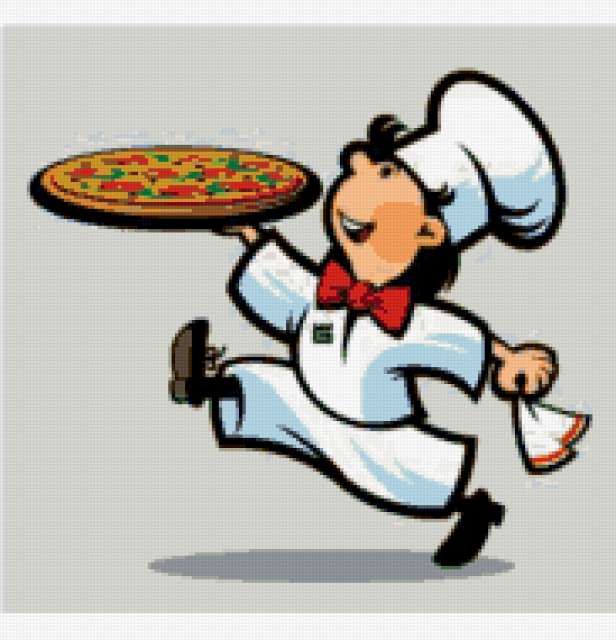